Етапи проведення фінансового аналізу проекту
Виконала: Зублевська Яна. 6.0726-2
1 ЕТАП: Аналіз фінансового стану підприємства, яке здійснює проект.
Для зовнішніх інвесторів важливо мати уяву про стабільність фінансового стану інвестованого підприємства, що також вказує на рівень кваліфікації його адміністрації, тому підприємство звичайно повинно подавати документи не лише стосовно проекту, але й стосовно власного фінансового стану.
2 ЕТАП: Прогноз обсягів реалізації продукції проекту.
Прогноз обсягів продажів є результатом маркетингового аналізу. Оскільки виручка від реалізації є головним чинником, що впливає на показники ефективності проекту, її розрахунок повинен бути вкрай коректним. При прогнозуванні обсягів реалізації слід враховувати час на збут та оплату продукції. прогнозований рівень інфляції та усі знижки, що використовуються для стимулювання продажів.
3 ЕТАП: Оцінка інвестиційних витрат і розрахунок поточних витрат за проектом.
Конкретні обсяги витрат з основних компонентів інвестиційних та виробничих витрат по проекту повинні бути виявлені і ретельно розглянуті як при плануванні освоєння земельної ділянки підприємства, будівництва основних споруд та об'єктів цивільного будівництва, так і при виборі та обґрунтуванні технології і обладнання, матеріальних витрат, потреби в робочій силі та витрат на здійснення проекту. На основі обчислення зазначених компонентів витрат повинні бути визначені загальні інвестиційні витрати та загальні виробничі витрати.
4 ЕТАП: Прогнозування прибутків.
Прогноз звіту про прибутки (план прибутків проекту) базується на прогнозах продажу та розрахунку витрат за проектом. Підготовка прогнозних балансу і звіту про прибутки необхідні для оцінки рівня прибутковості проекту, величини втрат з виплати податків та погашення зобов'язань. Ці дані дозволяють акціонерам, інвесторам і фінансовим організаціям отримати необхідні відомості для прийняття рішення про участь у проекті.
5 ЕТАП: Прогноз грошових потоків.
Після прогнозу звіту про прибутки проектується грошовий потік від проекту, який він генерує. Головними завданнями прогнозу грошових потоків є узагальнення попередніх розрахунків фінансового плану (обсягів продажу, витрат, податків, залучення капіталу), забезпечення необхідних сум коштів в обороті на певні дати, уточнення структури капіталу проекту, підготовка основних показників ефективності проекту. При зведенні воєдино компонентів інвестиційних і виробничих витрат особливу увагу необхідно звернути на графік здійснення витрат, оскільки ці строки мають великий вплив на грошовий потік при здійсненні проекту та на його внутрішню норму прибутку.
6 ЕТАП: Прогноз бухгалтерського балансу.
Дуже важливою частиною фінансового обґрунтування проекту є прогнозування балансового звіту – документа, в якому відображені накопичені активи компанії та джерела їх фінансування, що базується на оцінці руху грошових коштів та інших активів і зміни пасивів. Прогноз балансового звіту відображає припустимий розвиток накопичуваних активів і джерела їх формування. Бухгалтерський баланс прогнозується на кінець кожного року проекту, щоб можна було визначити "вузькі місця", розрахувати показники рентабельності й ліквідності.
7 ЕТАП: Визначення потреб у фінансуванні, вибір джерел фінансування, організація фінансування проекту.
Підготовка фінансового аналізу проекту обов'язково містить у собі блок з визначення умов фінансування, вибору та раціоналізації джерел фінансування та розробки плану узгодження фінансових надходжень. Фінансування проектів спрямоване на забезпечення потоку інвестицій, необхідного для планомірного виконання проекту; зниження капітальних витрат і ризику проекту за рахунок раціональної структури інвестицій і отримання податкових пільг; забезпечення балансу між обсягом залучених фінансових ресурсів і величиною отриманого прибутку.
8 ЕТАП: Розрахунок показників ефективності проекту з урахуванням ризиків та невизначеності.
Основні показники ефективності проекту базуються на урахуванні вартості фінансових ресурсів у часі, що визначається за допомогою дисконтування. Розраховуються такі базові показники, як чистий приведений доход, індекс рентабельності, внутрішня норма рентабельності, термін окупності тощо та на їх основі приймається висновок про доцільність реалізації проекту. Методика розрахунку цих показників приведена нижче.
Чистий приведений ефект (доход) – net present value, NPV
Під чистим приведеним доходом розуміється різниця між приведеною до дійсної вартості сумою чистого грошового потоку за період експлуатації інвестиційного проекту та сумою інвестиційних витрат на його реалізацію. Розрахунок цього показника при одноразовому здійсненні інвестиційних витрат визначається за формулою:
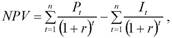 де Рі – сума чистого доходу по окремих інтервалах інвестиційного проекту;
Іt – інвестиції;
r – норма дисконту (в частках одиниці);
t – період надходжень або інвестицій.
Якщо NPV > 0, то проект прибутковий і має бути прийнятим; якщо NPV < 0, проект варто відхилити, тому що він збитковий; якщо NPV = 0 – слід поглибити оцінку з урахуванням інших показників.
Індекс рентабельності інвестицій (РІ)
Суть оцінки полягає у відношенні дисконтованих надходжень і дисконтованих витрат за весь життєвий цикл проекту. На відміну від чистого приведеного ефекту індекс рентабельності є відносним показником і тому є зручним при виборі одного проекту з ряду альтернативних, які мають приблизно однакові значення NVP. Відбір проектів полягає в тому, щоб вибрати проекти з індексом рентабельності більше 1, та визначити проект з найбільшою величиною цього відношення, який буде вважатися найбільш прибутковим.
Якщо РІ > 1, проект прибутковий і має бути прийнятим і, навпаки РІ < 1 – проект збитковий. Однією з особливостей РІ є те, що він дає відносні значення і його застосовують в комплексі з іншими показниками, які дають абсолютні значення.
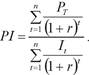 Внутрішня норма рентабельності інвестицій (IRR)
Внутрішня норма рентабельності інвестицій – це ставка дисконту, при якій дисконтовані надходження дорівнюють дисконтованим інвестиціям (витратам), тобто це ставка дисконту, при якій NPV проекту дорівнює нулю.
Показник IRR може бути визначений такими способами:
1. Побудовою профіля NPV (місце перетину кривої з віссю ставки дисконту).
2. Використанням методу послідовних ітерацій – визначають шляхом підбору два значення норми дисконту r1? R2 таким чином, щоб в інтервалі (r1?r2) функція NPV = f (r) змінювала знак. Далі IRR визначають
за формулою:
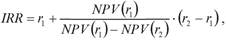 де r1– значення норми дисконту, при якій  NPV(r1)більше нуля;
r2 – значення норми дисконту, при якій NPV (r2) менше нуля.
Якщо внутрішня норма рентабельності більша за вартість авансованого капіталу, то проект має бути прийнятим.
Термін окупності інвестицій (Т)
Термін окупності проекту показує період часу відшкодування витрат проекту надходженнями грошових коштів в результаті реалізації проекту.  Якщо грошові кошти від реалізації проекту надходять рівномірно, то термін окупності Т визначається шляхом поділу суми інвестиці й І на величину щорічних надходжень Рt :
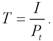 Показник терміну окупності "відсіює" ті проекти, у яких основні надходження очікуються в більш пізні терміни реалізації проекту. Для інвесторів, що очікують швидкої віддачі від вкладеного капіталу, ці проекти непривабливі.